ОБЩИНСКО ПУБЛИЧНО-ЧАСТНО ПАРТНЬОРСТВОсборник с добри практики
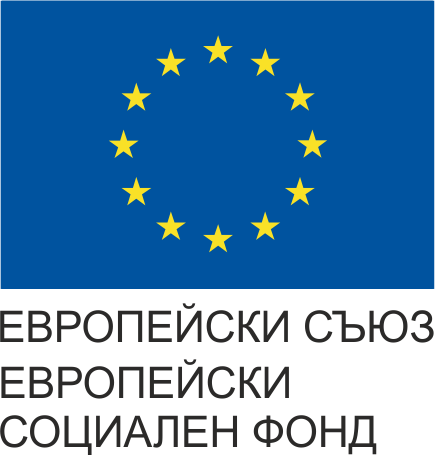 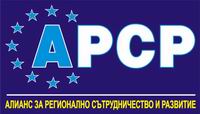 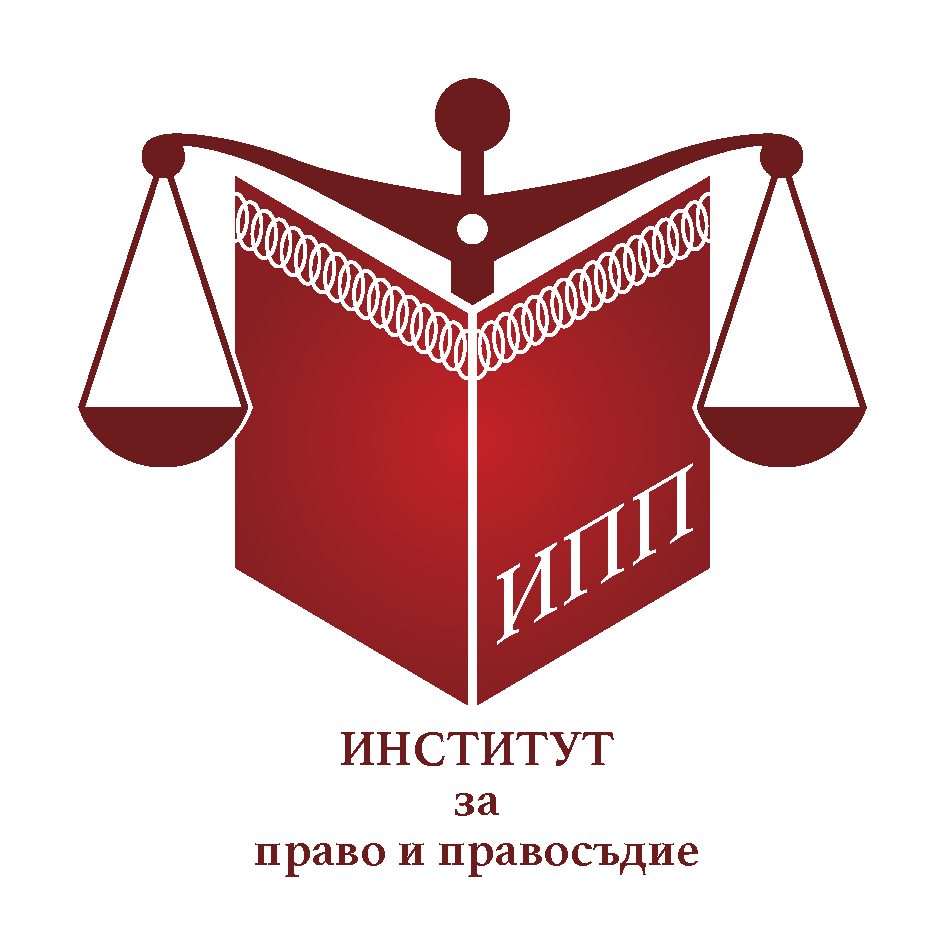 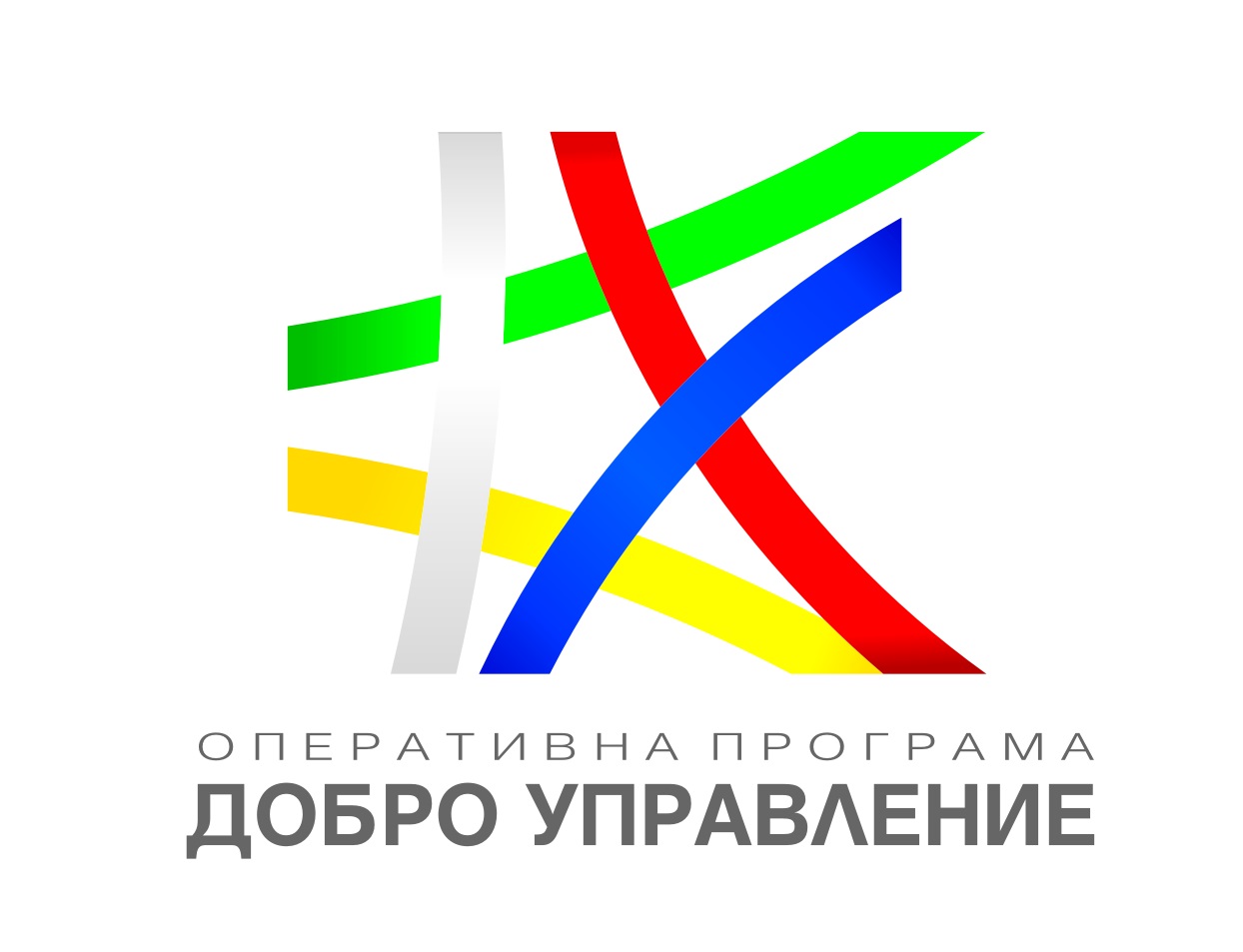 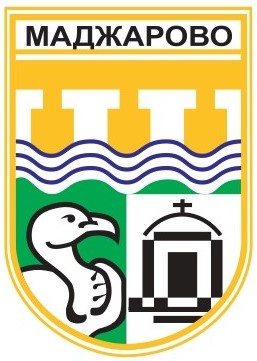 АЛИАНС ЗА РЕГИОНАЛНО 
СЪТРУДНИЧЕСТВО И 
РАЗВИТИЕ
ОБЩИНА 
МАДЖАРОВО
Проект № BG05SFOP001-2.009-0140 „ФОРУМ ЗА ПРИЛОЖНА ДЕМОКРАЦИЯ “ се осъществява с финансовата подкрепа на Оперативна програма „Добро управление“, съфинансирана от Европейския съюз чрез Европейския социален фонд
Въведение
Цели на сборника:
да покаже добри примери за публично-частно партньорство (ПЧП), приложими в българските общини;
да послужи като ръководство и практически помощен инструмент за общинските администрации в тяхната преценка за приложимостта на ПЧП към конкретни проекти, както и за тяхната подготовка и изпълнение;
в помощ на представителите на държавните институции, за работещите в частния сектор, както и за всички, имащи отношение към предоставянето и ползването на общинска инфраструктура и услуги;
да посочи, анализира и систематизира по сектори успешни примери за ОПЧП от практиката на местни власти в различни краища на света
Въведение
Съдържание:
кратка информация за основните характеристики на общинските ПЧП (ОПЧП), както и за правната рамка на ОПЧП в България;
Основните проблеми на различните етапи на осъществяване на ОПЧП и ключови фактори за успеха на подобни проекти;
10 ОПЧП проекта, разгледани по сектори
КАКВО
Организацията за икономическо сътрудничество и развитие (ОИСР) дефинира ПЧП като:
 дългосрочни договорни споразумения между правителството и частен партньор, при които последният осигурява и финансира публични услуги с помощта на капиталов актив, като споделя присъщите рискове 
(ОИСР, „Principles of Public Governance of Public-Private Partnerships“, 2012 г.)

За целите на настоящия сборник общинско публично-частно партньорство (ОПЧП) е ПЧП, в което възложител (публичен орган) е общински орган или орган на местна власт.
КАКВО
Законодателна уредба
право на Европейския съюз (ЕС):
Директива 2014/23/ЕС на Европейския парламент и на Съвета от 26 февруари 2014 година за възлагане на договори за концесия
Директива от 21 декември 1989 година относно координирането на законовите, подзаконовите и административните разпоредби, отнасящи се до прилагането на производства по обжалване при възлагането на обществени поръчки за доставки и за строителство (89/665/ЕИО) относно изискванията, свързани с концесии за строителство и концесии за услуги
КАКВО
Законодателна уредба
Национално законодателство:
През м. ноември 2017 г. изискванията на тези две директиви бяха въведени в българското законодателство от Народното събрание на Република България с приемането на изцяло нов Закон за концесиите (обн., ДВ, бр. 96 от 1.12.2017 г., в сила от 1.01.2018 г.) (ЗК). 
С новия ЗК се отмениха действащия дотогава Закон за концесиите (от 2006 г.) и Закона за публично-частното партньорство (от 2013 г.) или новият ЗК постави новата правна рамка на публично-частното партньорство в България.
КАКВО
Законодателна уредба
Закон за концесиите (основни разпоредби):
Съгласно чл. 1, ал. 1 ЗК с него се урежда публично-частното партньорство, при което икономически оператор изпълнява строителство или предоставя услуги по възлагане от публичен орган чрез концесия за строителство или концесия за услуги. 
Така накратко са определени законовите възможностите за използване на ПЧП, а именно: чрез възлагане на концесия за строителство или на концесия за услуги.
КАКВО
Законодателна уредба
Закон за концесиите (основни разпоредби):
Съгласно чл. 6, ал. 3 ЗК според органа, който ги възлага, концесиите (съответно ПЧП), биват държавни или общински. 
Чл. 40 , ал. 1 ЗК посочва, че политиката за общински концесии се определя от съответния общински съвет, който приема с решение план за действие за общинските концесии, и се изпълнява от кмета на общината.
КАКВО
Законодателна уредба
Закон за концесиите (основни разпоредби):
Съгласно чл. 40 , ал. 2 ЗК Общинският съвет е органът, който:
•	одобрява преди тяхното издаване решенията на кмета на общината за откриване и за прекратяване на процедурите за определяне на концесионер и за изменение или отказ за изменение и за прекратяване на концесионните договори, независимо от вида на концесията;
•	одобрява годишни отчети на кмета на общината относно изпълнението на включените в плана за действие за общинските концесии проекти и на концесионните договори;
•	определя с решение кои местни такси, установени със закон, и цени на услуги се събират и/или постъпват в полза на концесионер на общинска концесия и на съвместна концесия с държавно и общинско участие, както и условията и реда за събиране на тези такси.
КАКВО
Законодателна уредба
Закон за концесиите (основни разпоредби):
Съгласно чл. 40 , ал. 2 ЗК кметът на общината изпълнява правомощията на концедент, като:
•	прави предложения до Координационния съвет относно Националната стратегия за развитие на концесиите;
•	прави предложения до общинския съвет за включването, изключването и промяната на проекти за концесии в плана за действие за общинските концесии;
•	извършва мониторинг и контрол на сключените от него концесионни договори;
•	изготвя и внася за одобрение в общинския съвет годишни отчети относно изпълнението на включените в плана за действие за общинските концесии проекти и на сключените от него концесионни договори;
•	прави предложения до Координационния съвет за приемане на насоки относно проблеми, които са свързани с възлагането на концесиите и с изпълнението или прекратяването на концесионните договори;
•	публикува в Националния концесионен регистър плана за действие за общинските концесии.
КАКВО
Законодателна уредба
Национално законодателство – подзаконови норамтивни актове:
НАРЕДБА за мониторинга, управлението и контрола на концесиите (приета с ПМС № 177 от 20.08.2018 г., oбн., ДВ, бр. 70 от 24.08.2018 г.; спряно действие с Определение № 10782 от 7.09.2018 г. на ВАС на РБ - бр. 95 от 16.11.2018 г., в сила от 16.11.2018 г.) и 
НАРЕДБА за изискванията за определяне на финансово-икономическите елементи на концесията (приета с ПМС № 83 от 22.05.2018 г., обн., ДВ, бр. 44 от 29.05.2018 г., в сила от 29.05.2018 г.)
КАКВО
..... не е
Основната разлика между ОПЧП и традиционните проекти, възлагани от общините например по Закона за обществените поръчки се състои в прехвърлянето и поделянето на риска между партньорите от публичния и от частния сектор. 
В чл. 3 ЗК тази разлика е ясно очертана:
Чл. 3. (1) Публичните органи може да избират дали да възлагат строителство или услуги чрез обществена поръчка или чрез концесия в зависимост от разполагаемите финансови средства и възможностите за прехвърляне на оперативния риск на икономически оператор.
(2) Когато се възлага строителство и/или услуги, без да се прехвърля оперативният риск на икономическия оператор, възлагането се извършва по реда на Закона за обществените поръчки.
КАКВО
..... не е
По принцип рисковете при един проект за ПЧП следва да бъдат разпределени за страната, която разполага с най-подходящи инструменти за тяхното управление, като целта е да се постигне оптимален баланс между изместването на риска и компенсацията за страната, която го понася. 
Партньорът от частния сектор често отговаря за рисковете, свързани с проектирането, изграждането, финансирането, експлоатацията и поддръжката на инфраструктурата, докато партньорът от публичния сектор обикновено поема регулаторните и политическите рискове.
Оперативният риск обаче съгласно ЗК следва да бъде винаги прехвърлен на икономическия оператор. 

* оперативен риск - произтича от фактори, които са извън контрола на страните по концесионния договор, и представлява риск от излагане на колебанията на пазара относно търсенето и/или предлагането на обекта на концесията и/или на услугите
(По-подробно за оперативния риск – чл. 31 ЗК)
ЗАЩО
допълнителни ползи
по-ранно завършване на планирана програма за капиталови инвестиции, тъй като ПЧП могат да предоставят значително допълнително финансиране към традиционните бюджетни пакети;
възможност за по-висока ефективност при изпълнението на проекта чрез по-бързо завършване на отделните проекти;
възможност за поделяне на рисковете с партньора от частния сектор и оптимизиране на разходите през целия жизнен цикъл на проекта;
възможност за по-добра поддръжка и ниво на обслужване, отколкото при традиционните проекти, с възприемане на подход на жизнения цикъл;
възможност за съчетаване на експертен опит от публичния и от частния сектор по най-ефективен начин за извършване на задълбочена оценка на проекта и за постигане на оптимален проектен обхват.
в европейския контекст рамката за счетоводна отчетност на ЕС (ЕСС 2010) позволява публичното участие в ПЧП при определени условия да се вписва като задбалансови позиции. Това стимулира тяхното използване за по-добро спазване на критериите за конвергенция за въвеждане на еврото, известни също като критериите от Маастрихт.

*  Публично-частни партньорства в ЕС — широкоразпространени недостатъци и ограничени ползи - специален доклад на Европейската Сметна Палата, 2018
ЗАЩО
допълнителни ползи
по-добро и по-надеждно обслужване, съответно по-качествена инфраструктура на по-добра за общината цена отколкото възможностите, които дават публичните източници на финансиране. 
частният сектор, от друга страна, разполага с капацитет и компетентности далеч по-различни от тези на  публичния сектор и именно от тези различия обикновено предоставят нови възможности за изграждане на инфраструктура, съответно предоставяне на обществена услуга с по-високо качество. 
по-иновативни подходи за решаване на проблемите, управлението на разходите и сроковете. 
Частните партньори са клиентски ориентирани - като последица обикновено води до повишаване качеството на предлаганите от тях услуги.  
по-добра поддръжка на изграденото сторителство, особено когато такава поддръжка е включена в договора като задължение на концесионера и има предвидени неустойки при неизпълнение. 
по време на действието на ПЧП общината добива по-реална представа за необходимите разходи и други отговорности, свързани с поддръжката на конкретен обект.
повече успеваемост в събираемостта на дължимите такси от потребителите на обществените услуги, както и в откриването на повече законови възможности в рамките на проекта за генериране на приходи. 
повече възможности за  привличане на финасови ресурси, от допълнителни източници, до които общините нямат достъп.
ЗАЩО
предизвикателства
много по-прецизна подготовка отколкото един традиционен проект - необходима, за да направи още изначално проекта атрактивен за частните инвеститори, както и да очертае колкото е възможно по-ясно бъдещите отношения между публичния и частния партньор. 
повече средства и време в сравнение с традиционните проекти, което може да доведе до забавяне започването и осъществяването на проекта във времето.
договори с продължителен срок на действие, свързани с дългогодишна ангажираност на общината с проекта 
всички пропуски в първоначалната преценка могат да окажат значително отрицателно въздействие върху общинския фиск.
проектът трябва да бъде добре структуриран по начин позволяващ доброто му управление, както и контрол по изпълнението му за целия срок на договора
общината остава в основата на отговорността да бъде изградена общинската инфраструктура, съответно да бъде предоставена общинската административна услуга. 
необходимост от допълнителни знания и умения на служителите на общинската администрация
може да «осветли» скрити дифицити или недостатъци на местната власт.
КОГА
• Услугата или обектът не могат да бъдат реализиран само с финансовите средства и опита на местната власт;
• Участието на частен партньор би повишило качеството или равнището на услугата в сравнение с това, което местната власт би могла да осигури сама;
• Участието на частен партньор би позволило изпълнение на обекта или предоставяне на услугата в по-съкратени срокове, отколкото ако местната власт е единствен участник;
• Потребителите на услугата подкрепят участието на частен партньор;
• Съществува възможност за конкуренция между евентуалните частни партньори;
• Не съществува законодателна или регулативна забрана за участието на частен партньор в съответния обект или в предоставянето на съответната услуга;
• Услугата може лесно да се измери и остойности;
• Разходите по услугата или проекта могат да бъдат покрити с таксите, заплащани от потребителите;
• Проектът или услугата дават възможност за иновации;
• Местната власт вече има опит в партньорството с частния сектор.
КАК
ключови фактори
ясно да се разбира законодателната рамка, която определя правомощията и отговорностите, свързани с ОПЧП; 
да се прецени институционалния и административен капацитет на общинските институции, както и наличието на компетентни и добре обучени за целта кадри в администрацията; 
да съществува познание за възможностите за финансиране, разработване и реализиране на такъв проект. 
да бъде направена предварителна оценка за готовността на общината (Municipal Readiness) да участва в такова партньорство (започва обикновено с анализ на общинската система за планиране и бюджетиране, което от своя страна позволява да бъдат разпознати проектите с добър потенциал за реализиране на ОПЧП, както и възможностите на общината да изпълни задълженията, свързани с такова партньорство. Общината се нуждае от вътрешни ресурси и най-вече квалифициран персонал и финасови средства. Екипът по проекта от страна на общината следва да има капацитет ежедневно да наблюдава и ръководи ОПЧП прокета, от фазата за определяне на частен партньор-концесионер до изпълнението)
да бъде изяснено дали проектът налага да бъдат получени разрешения или одобрения от други местни или държавни органи и организации.
дали се налага наемането на външни консултанти., които да подпомогнат процеса по подготовка на процедурата и самата проектна и техническа документация
предварителна преценка как общината да гарантира своята финансова стабилност и възможността да изпълнява своите задължения по договора за ОПЧП
КАК
ключови фактори
На второ място: Преди да пристъпи към едно ОПЧП, частният инвеститор обикновено възлага извършване на дю дилиджънс анализ (Due diligence) с цела да прецени какви биха били рисковете, както и какъв е инвестиционния потенциал на проекта. Затова е особено важно общината да разбира притесненията и въпросите, които биха имали потенциалните инвеститори и още с подготовката на процедурата и проектната документация следва да бъде подготвена да даде отговор и обяснение на всички тези въпроси и притеснения. Някои от тези въпроси и притеснения биха могли да бъдат:
•	Проектът важен ли е за общината? (На частните инвеститори е добре известно, че ако един проект е важен за общината и нейните жители, то той има по-голям шанс за успех.)
•	Какви подготвителни дейтвия са осъществени по проекта и доколко задълбочено?
•	Проектът реалистичен ли е или по-скоро пожелателен? (Предвидените от общината приходи, търсене, разходи почиват ли на обективни критерии и задълбочен анализ?)
•	Има ли опасност разходите, свързани с проекта да нарастнат и/или приходите да намалеят? (Или до колко има предвидимост на проекта?)
•	Какво е реномето на общината като договорен партньор? (По-специално заплаща ли общината редовно своите задължения към други партньори; подкрепя ли общината изпълнението на други проекти?)
•	Достатъчно надеждна и независима ли е съдебната система? (Кому са подсъдни споровете, които биха възникнали във връзка с изпълнението на договора; независимо ли е правосъдитето в съответния район/държава; има ли възможност да се предвиди разглеждане на споровете от арбитраж, в т.ч. и международен арбитраж?)
КАК
ключовият въпрос
ИЗТОЧНИЦИТЕ НА ПРИХОДИ (ФИНАНСИРАНЕ) НА ПРОЕКТА. 

В едно ОПЧП главните източници на приходи обикновено идват от:
•	Плащания от страна на потребителите – това са случаите, когато частният партньор събира такса или друга цена директно от потребителите на услугите или изграденото – предмет на ОПЧП
•	Повишената стойност на имотите.
•	Търговски приходи – приходи, които проектът генерира от част или цялата  изградената инфраструктура или предоставяна услуга – предмет на ОПЧП
•	Плащания от страна на общината -  когато общината или друга публична институция плаща на частния инвеститор, за да изполва изградената от последния инфраструктура. 
•	Грантове, фондове, програми – за някои проекти може да съществува възможност да получат финасиране от различни фондове, в това число фондове и програми на Европейския съюз.
КАК
още ключови въпроси
•	Проектът добър ли е за местната общност, допринася ли за подобряване благосъстоянитето на жителите на общината с подобряване качеството на инфраструрктурата, съответно услугата; с повишаване темповете на икономическо развитие на района, отваряне на нови работни места и т.н.?
•	Ползва ли се проекта с подкрепа от месната, регионалната власт и националното правителство?
•	Предоставена ли е достатъчно информация за проекта на местната общност? Хората ангажирани ли са и вярват ли в необходимостта от проекта?
•	Общината в лицето на местните органи за самоуправление полага ли усилия за успеха на проекта?
•	Формата на ОПЧП важна ли е за общината и по-конкретно дали ОПЧП е избрано стратегически от общината или едонствено поради липса на друга възможност за финансиране на проекта?
•	Изготвен ли е задълбочен предварителен анализ и оценка на проекта? Този анализ показва ли проблеми и рискове, на които не е даден отговор с проектната документация?
•	Общината притежава ли административен капацитет за да организира процедурата по възлагане на проекта и да участва активно като страна в неговото изплънение? Разполага ли общината с добре обучен експертен екип?
КАК
още ключови въпроси
•	 Изяснени ли са правата на собственост върху терена/имота, в който ще се осъществява проекта? Ако съществуват права или претенции на трети лица, уредени ли са тези въпроси преди започване на процедурата по възлагане на проекта?
•	Проектът изисква ли издаване на разрешения,  лицензии или съгласувания с други институции и осигурено ли е тяхното издаване? Ако не – каква е времевата рамка за това? 
•	Има ли интерес от частния сектор към проекта? 
•	Има ли вероятност проектът да донесе разумна печалба за частния партньор? Предвиждат ли се достатъчно приходи, разходи, които подлежат на управление и достатъчно търсене на инфраструктурата/услугата, предмет на проекта?
•	Партньорството, което проектът предвижда достатъчно стабилно ли е? Добре ли са разпределени рсиковете и ползите между партньорите? Проектът win-win ли е?
•	Отговорностите и задълженията на частния партньор поносими и управляеми ли са?
•	Общината притежава ли достатъчно ресурси, за да осигури успеха на проекта?
КАК
често допускани грешки
•	Проектът може да бъде избран на база политически, а не икономически и търговски приоритети. Обикновено това означава, че проектът не може да бъде финансиран по никакъв друг начин, а ОПЧП е избрано като форма без предварителен анализ и без стратегически подход. Обикновено това обрича ОПЧП на провал.
•	Общината може да се поддаде на натиска на времето и да подцени предварителната подготовка и преценка за приложимостта и потенциала на ОПЧП. Бързайки, общината обикновено подкопава основите на успеха на проекта  и може да стане причина за неговия провал.
•	Подготвителните работи на някои проекти изискват много задълбочен и скъп анализ. Ако общината не разполага с достатъчно средства да осъществи такъв, с голяма вероятност може да провали целия проект.
•	Общината трябва да се постарае да направи проекта не твърде „конкурентен“, т.е. да избегне опастността да бъдат подадени твърде много предложения с нереалистични оферти. Затова изискванията към частните инвеститори трябва да бъдат определени много внимателно с оглед изискванията на самия проект и след прецизен анализ на възможностите на пазара.
Благодаря 
за 
вниманието!